История машин
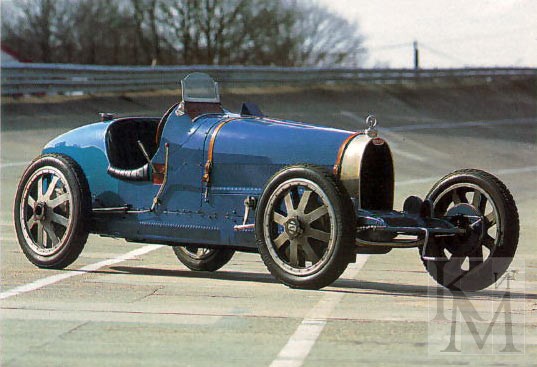 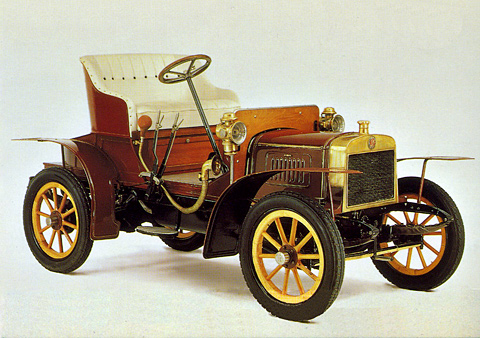 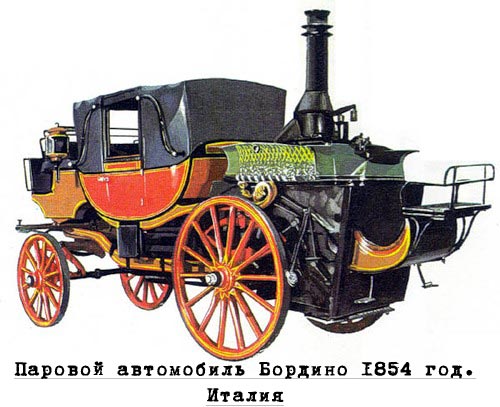 Свет горит, мотор гудитНа колёсах шиныПо дороге лихо мчитНас в себе ... .
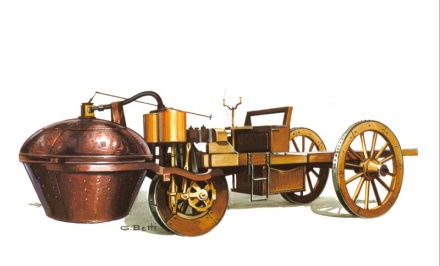 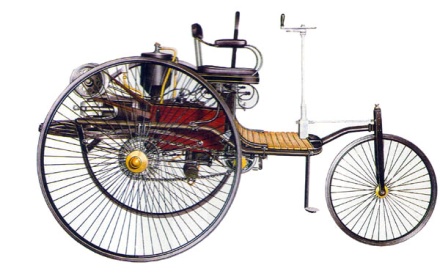 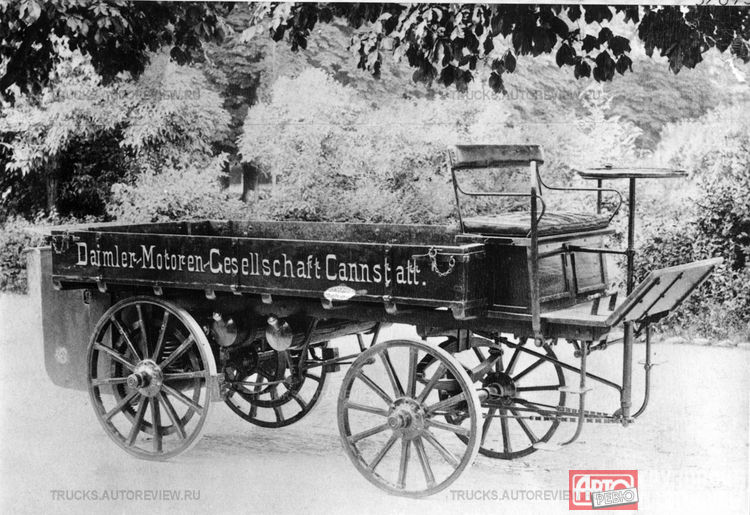 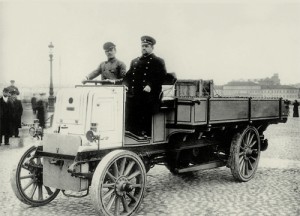 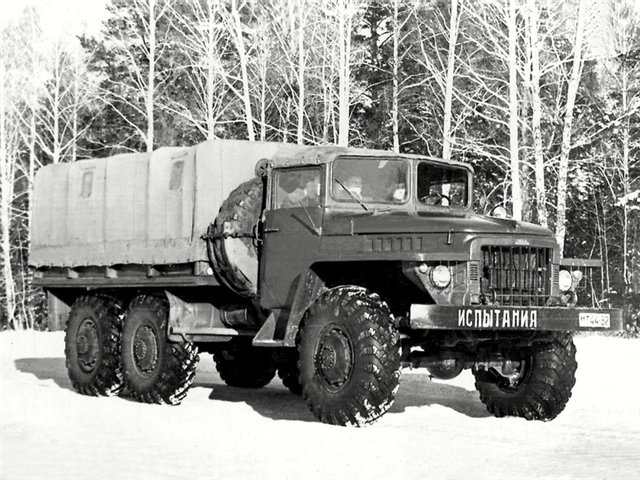 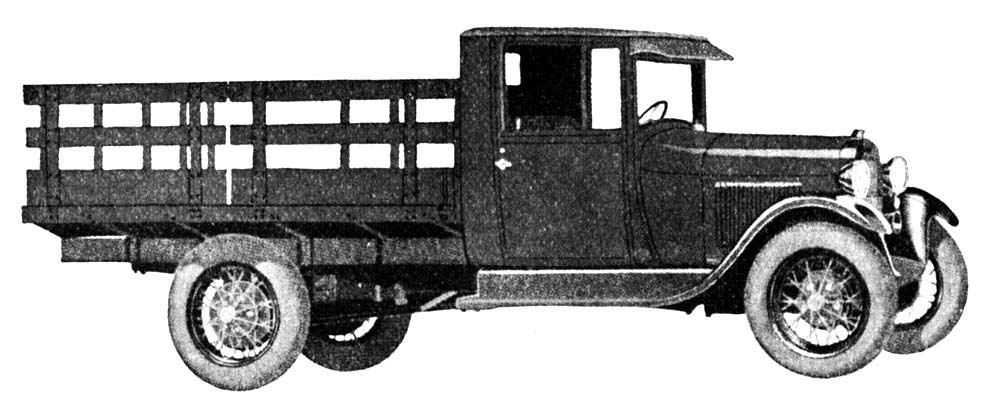 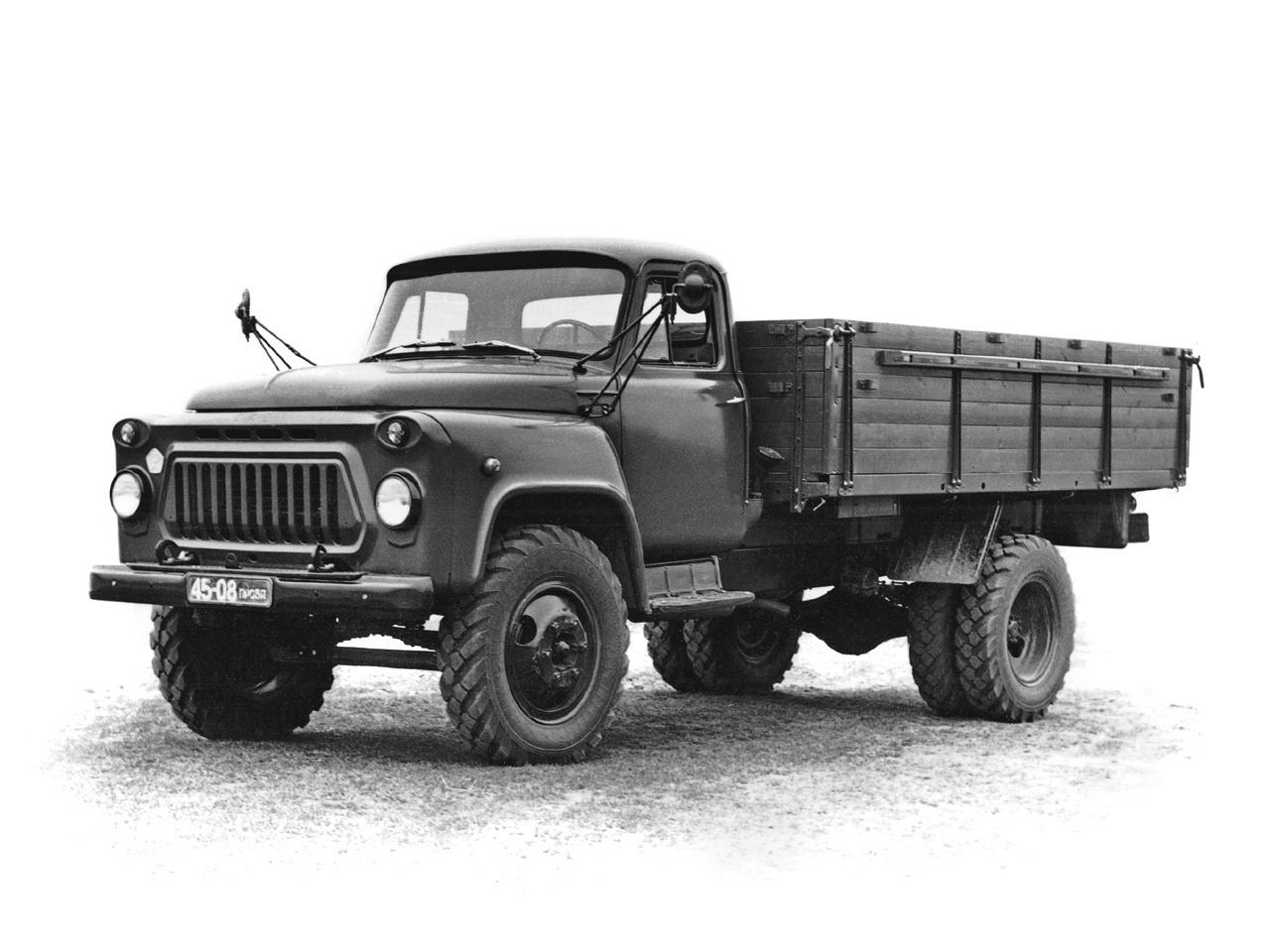 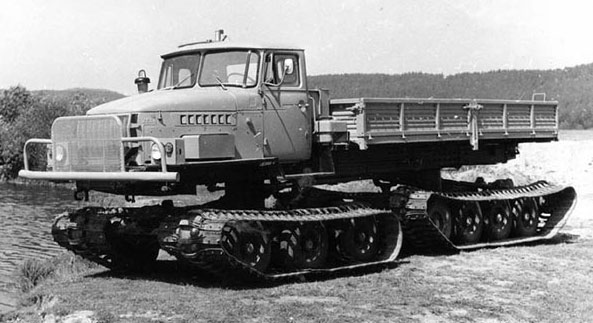 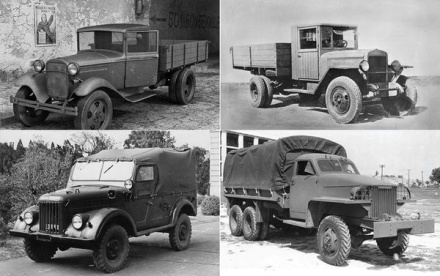 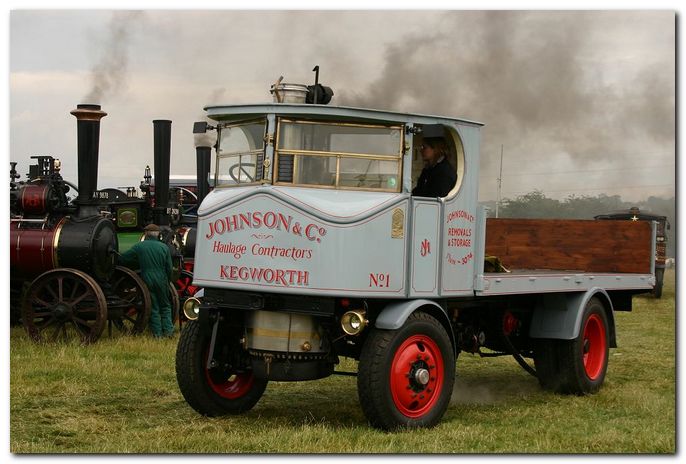 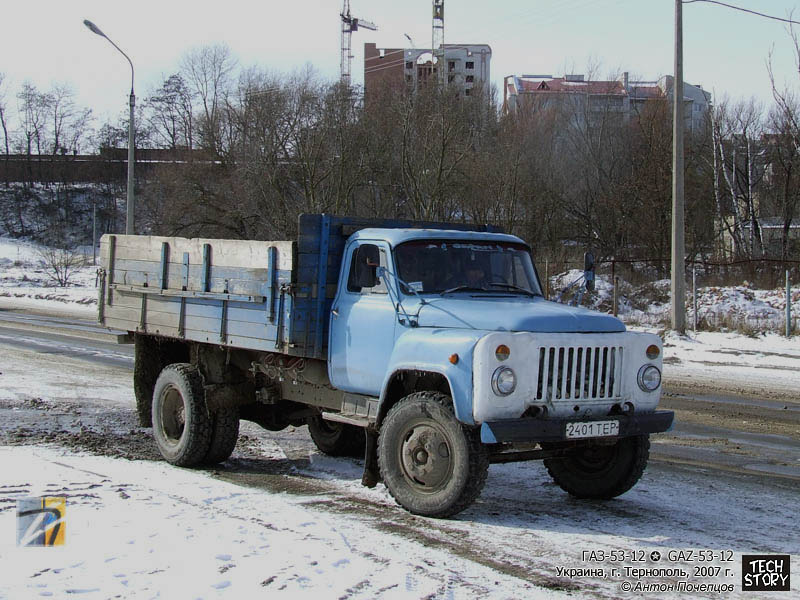 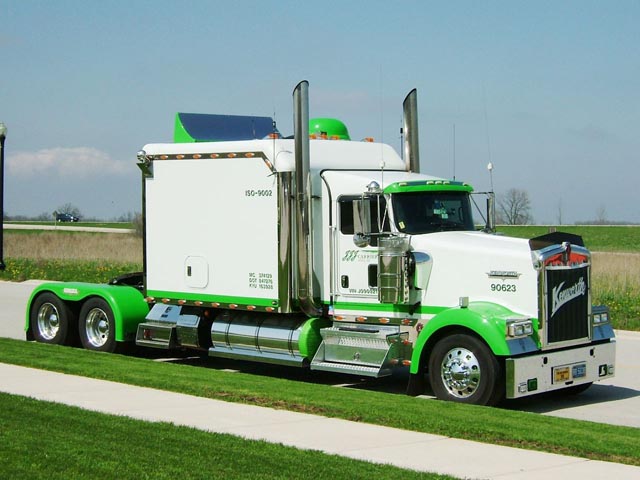 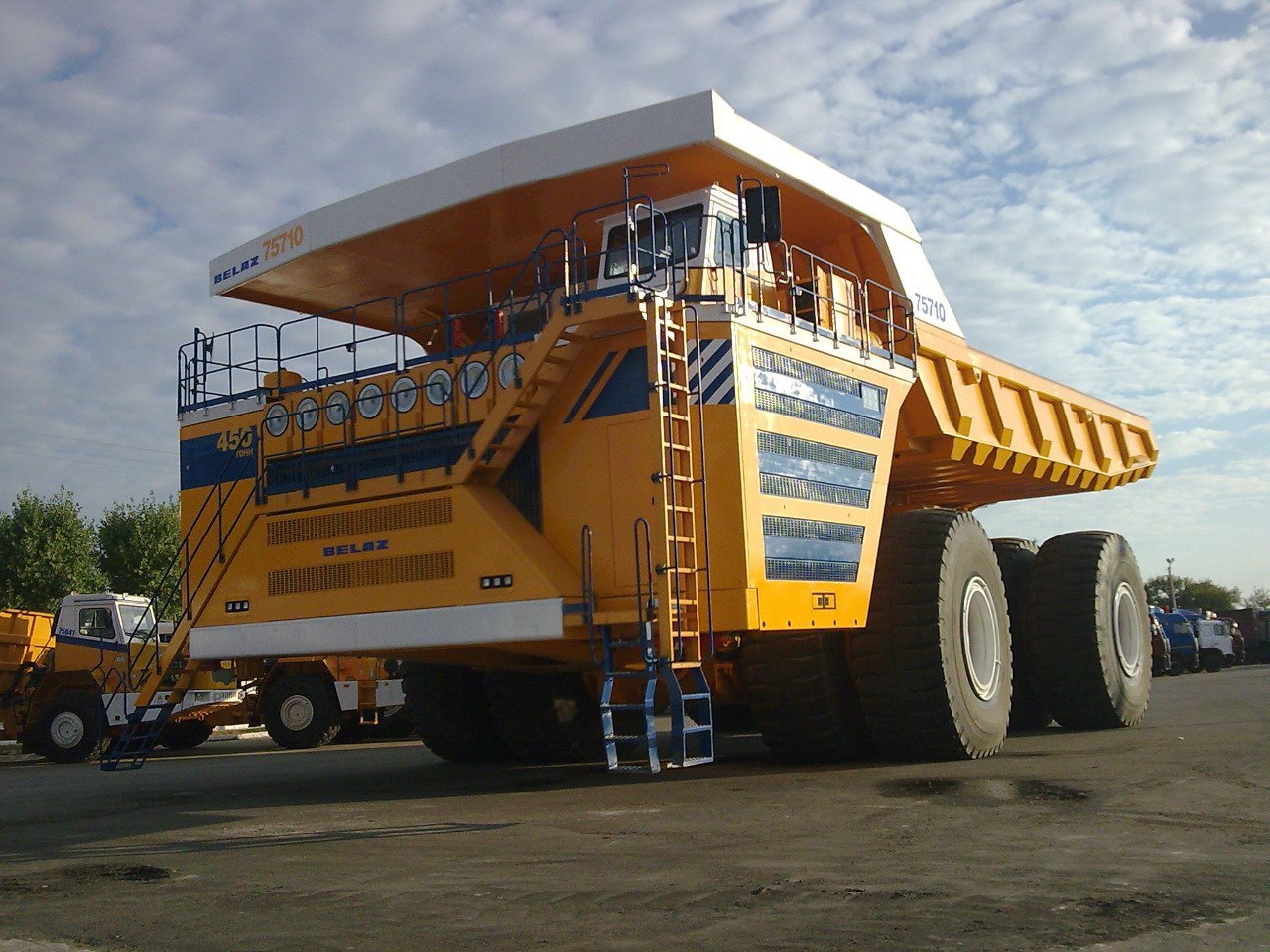 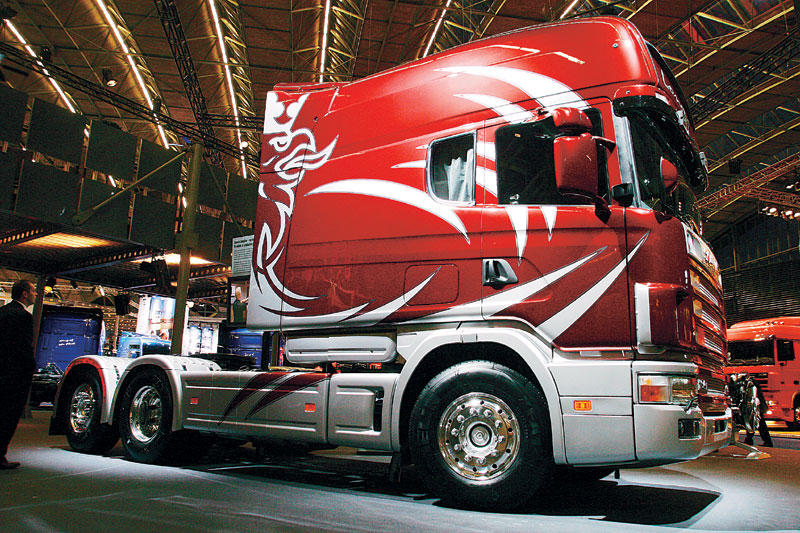